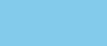 Chào mừng Thầy cô về dự giờ
 môn Tin học
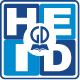 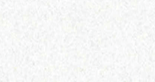 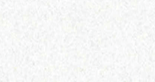 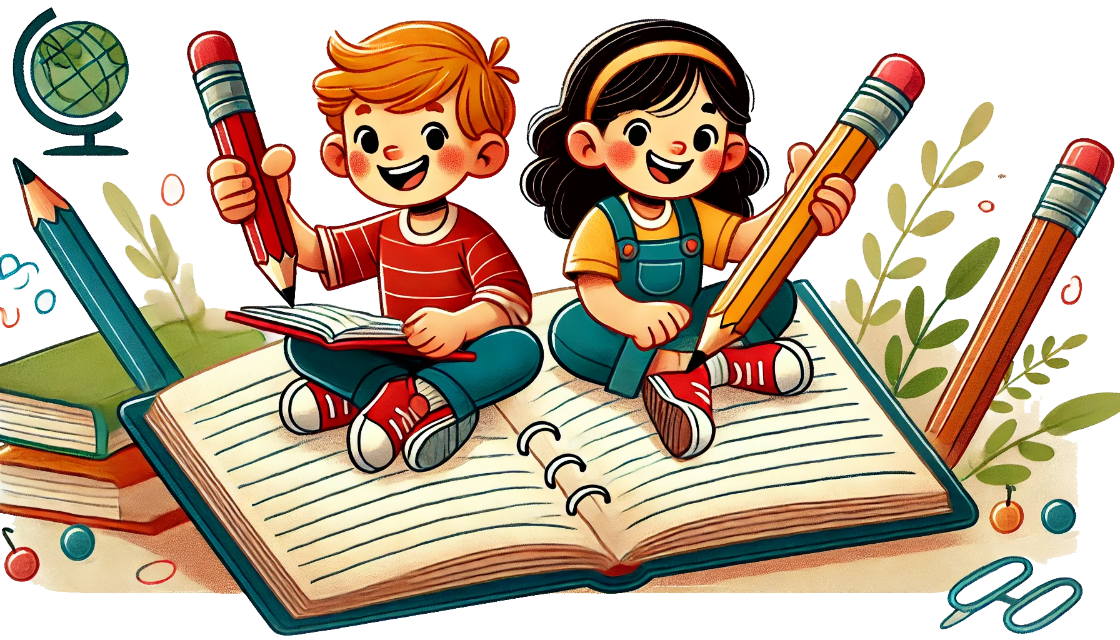 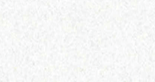 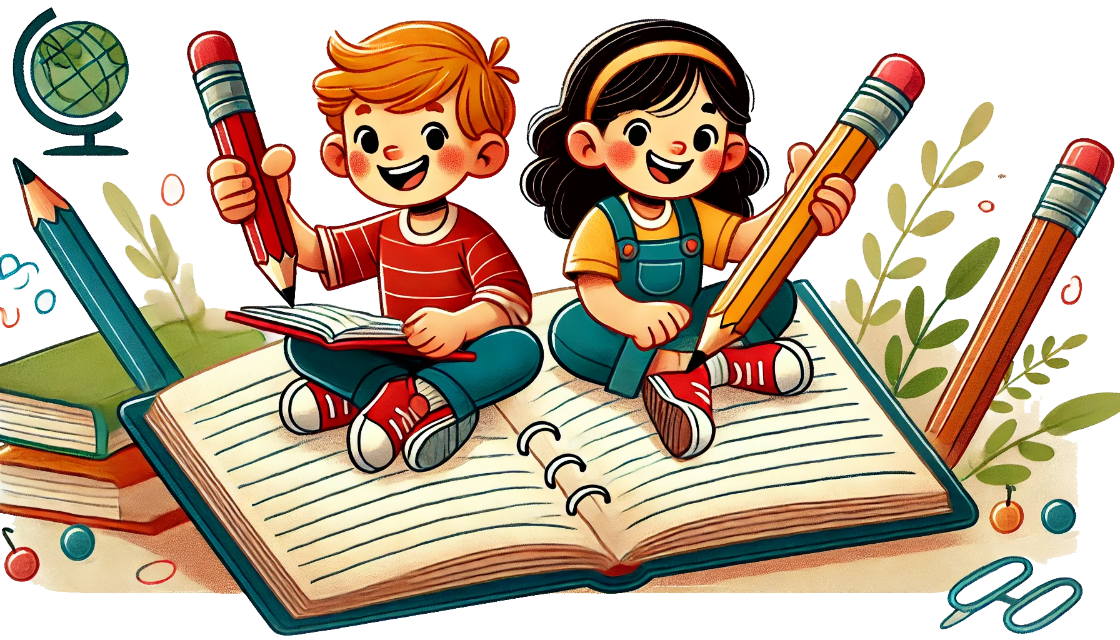 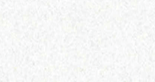 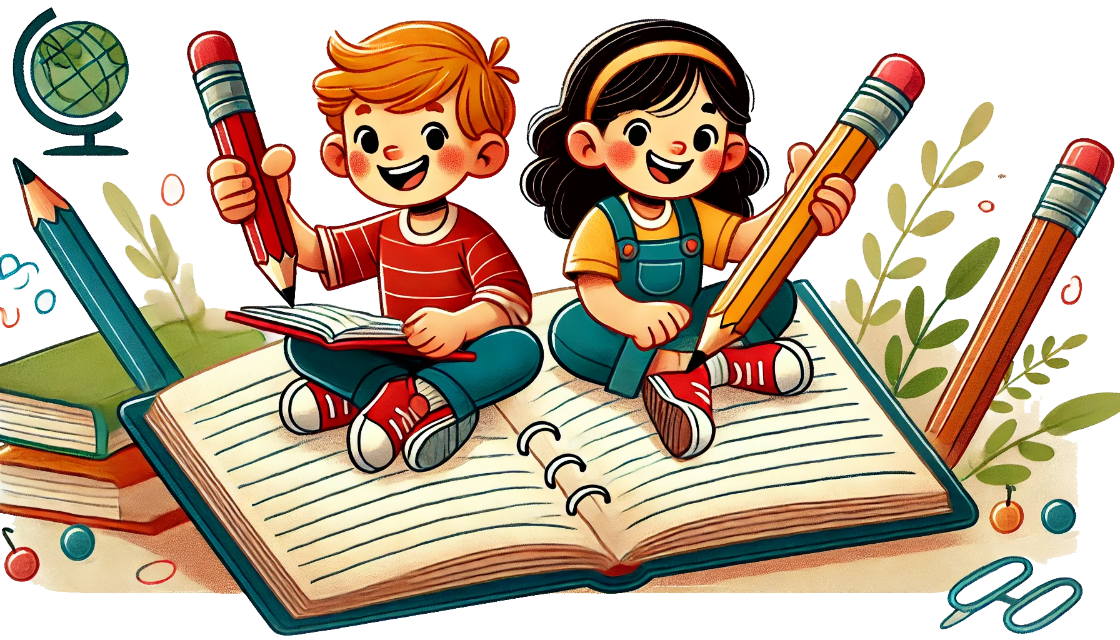 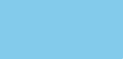 Bài 9
Thực hành với tệp và thư mục trong máy tính (tiết 2)
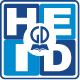 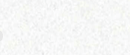 Nhiệm vụ 3:
Tìm tệp ở thư mục cho trước theo yêu cầu.
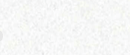 * Lưu ý: Phân biệt tệp và thư mục
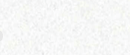 * Nhiệm vụ 3: Tìm tệp ở thư mục cho trước theo yêu cầu.
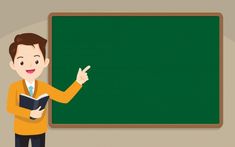 THẢO LUẬN NHÓM ĐÔI
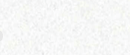 PHIẾU HỌC TẬP
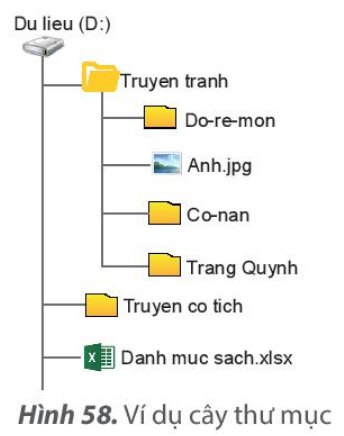 Câu 1. Để mở được cửa sổ như Hình 58, trong khung bên trái của cửa sổ This PC, em cần nháy chuột vào ……………………
Câu 2. Quan sát Hình 58 và cho biết, muốn tìm tệp Anh.jpg em làm thế nào?
………………………..................................
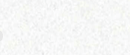 PHIẾU HỌC TẬP
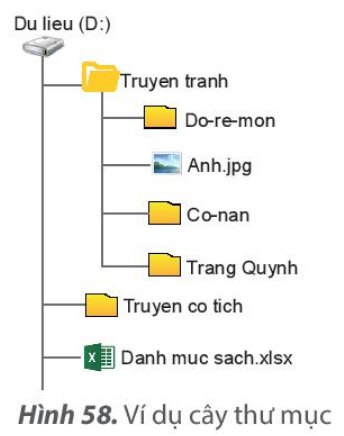 Câu 1. Để mở được cửa sổ như Hình 58, trong khung bên trái của cửa sổ This PC, em cần nháy chuột vào ……………………
Câu 2. Quan sát Hình 58 và cho biết, muốn tìm tệp Anh.jpg em làm thế nào?
Ổ đĩa D: ở khung bên trái.
Tìm thư mục Truyen tranh ở khung bên phải, nháy đúp chuột vào thư mục Truyen tranh để mở, ta sẽ thấy tệp Anh.jpg.
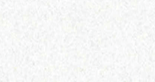 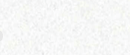 Bài 1: Hãy tạo các thư mục theo sơ đồ hình cây biểu diễn cách sắp xếp sách trên giá như sau:
GIA SACH CUA EM
Truyen tho
Sach vo
Vo viet
Tho hoc tro
Truyen co tich
Truyen tranh
Sach giao khoa
Đổi tên thư mục Truyen co tich thành Truyen thieu nhi.
Xoá thư mục Vo viet
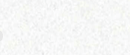 Bài 2: Em hãy tìm một tệp nằm trong thư mục ở ổ đĩa C: hoặc ổ đĩa D: của máy tính em đang thực hành.
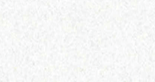 BABY THREETÂY DU KÝ
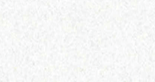 Luật chơi
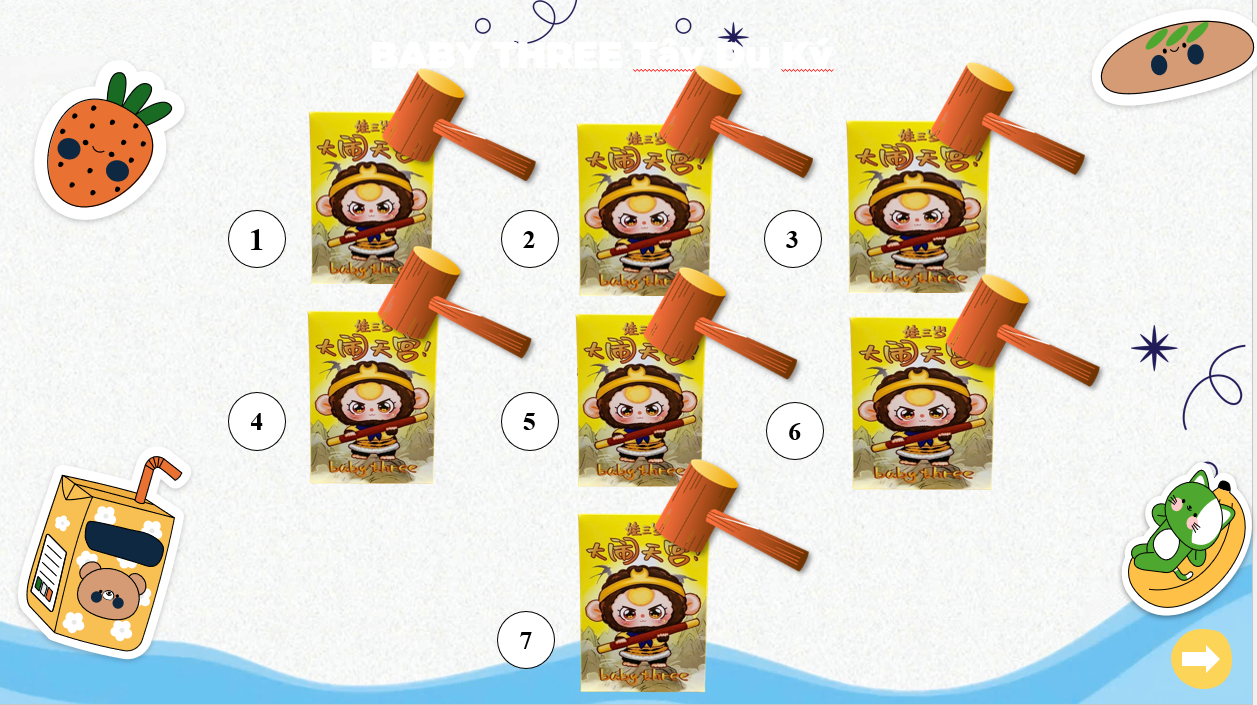 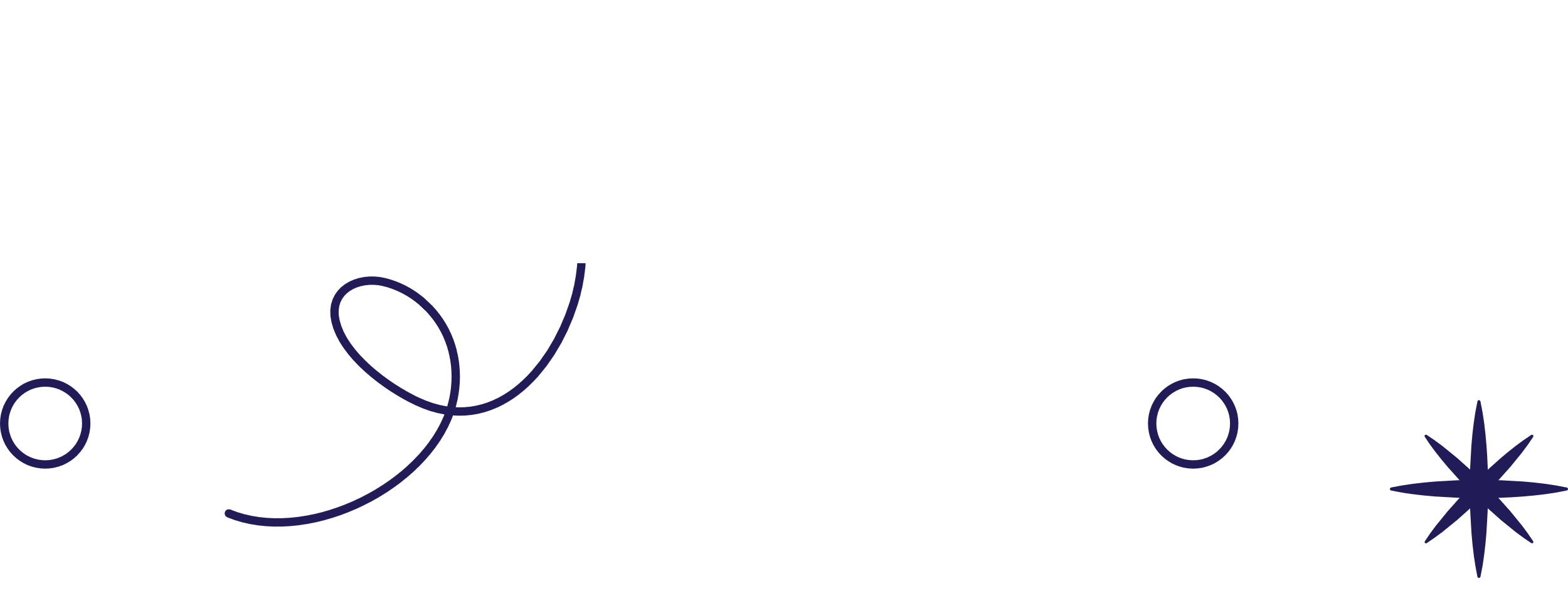 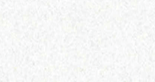 BABY THREE Tây Du Ký
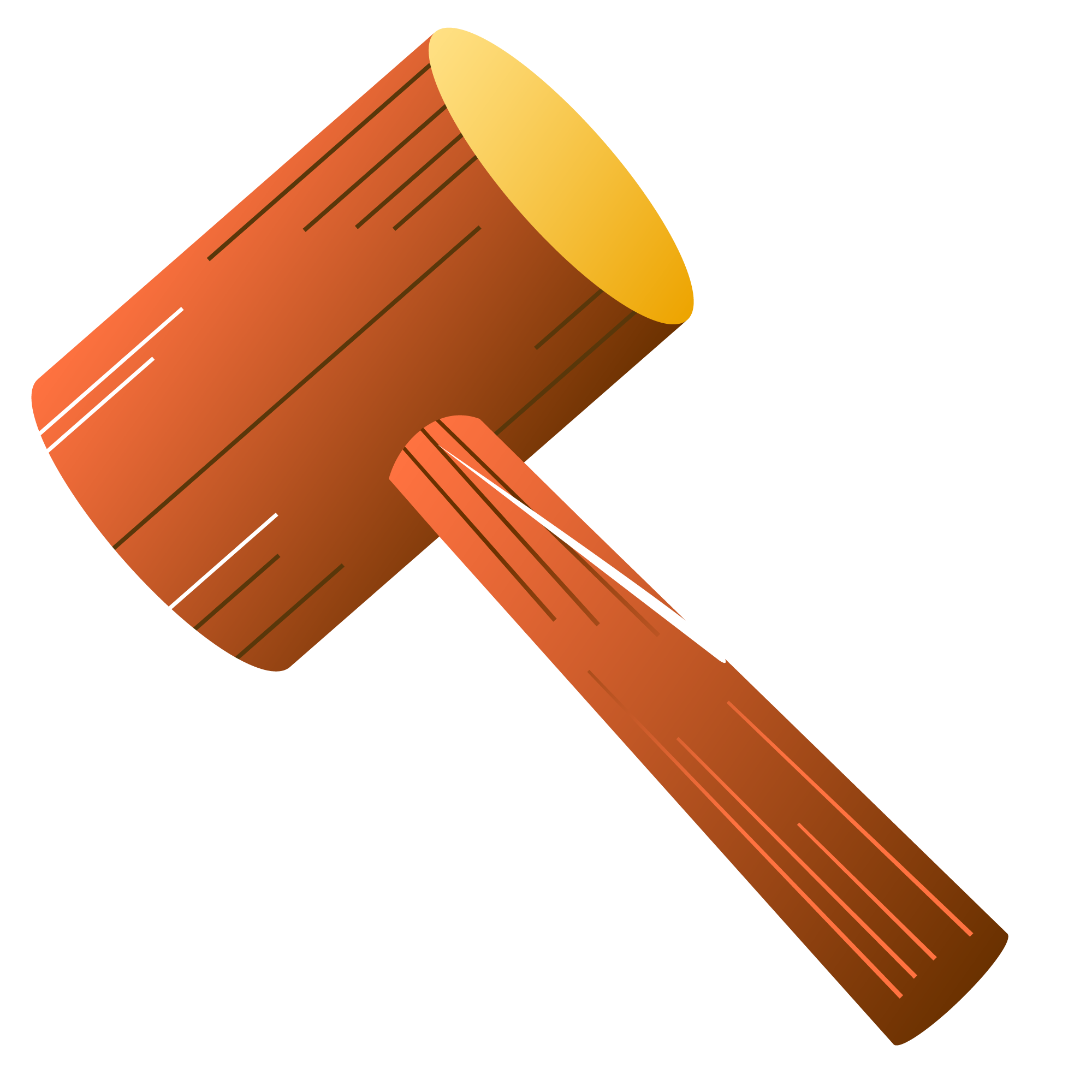 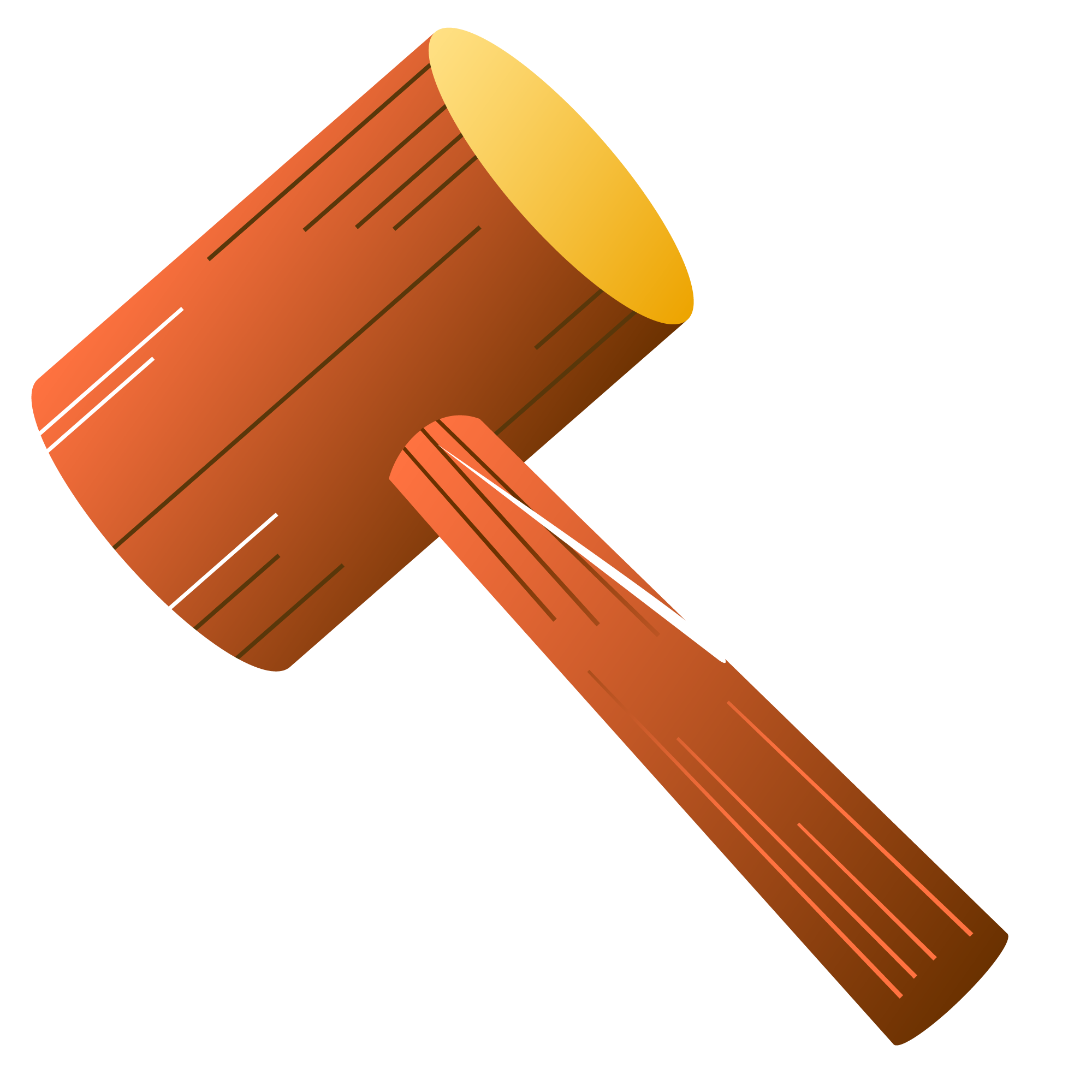 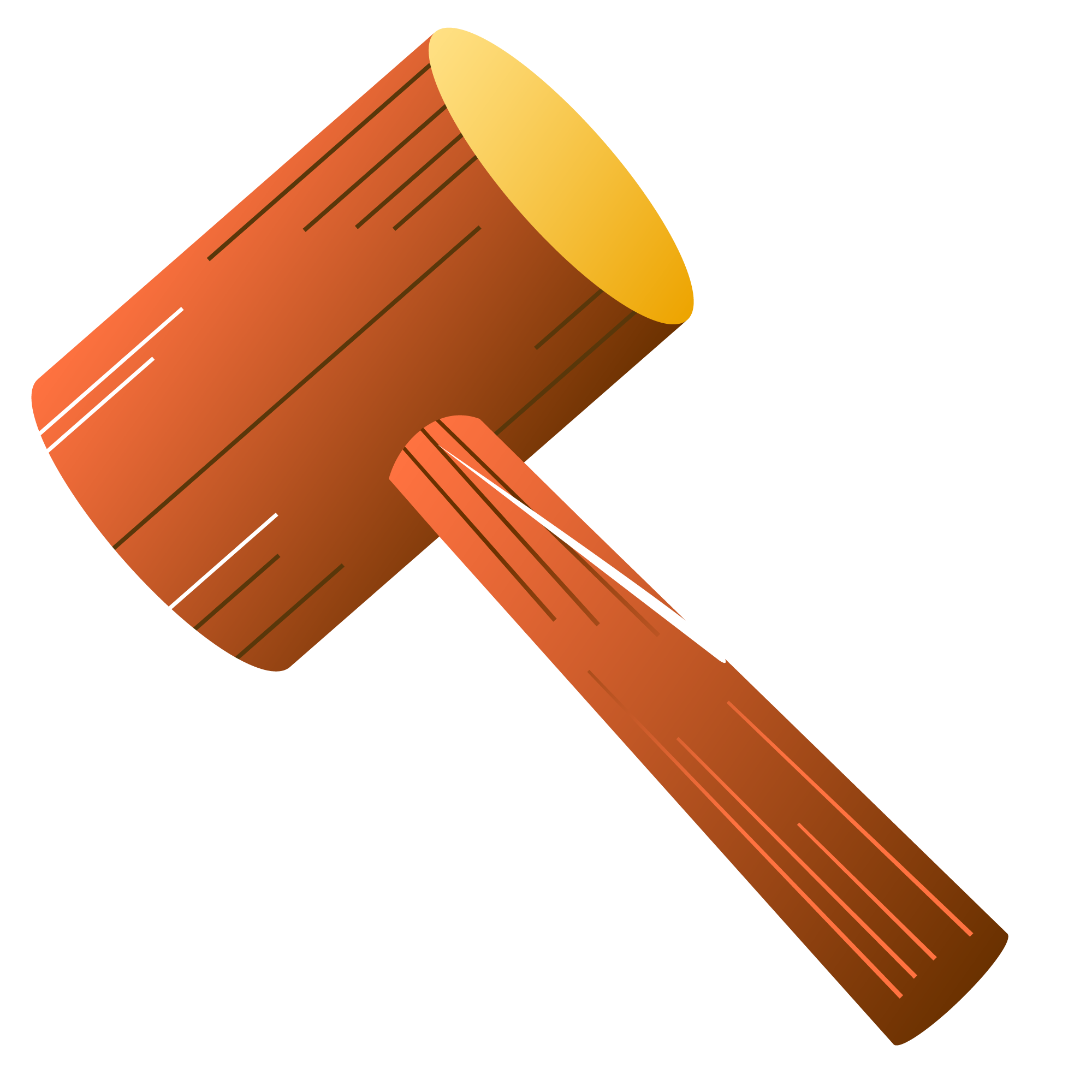 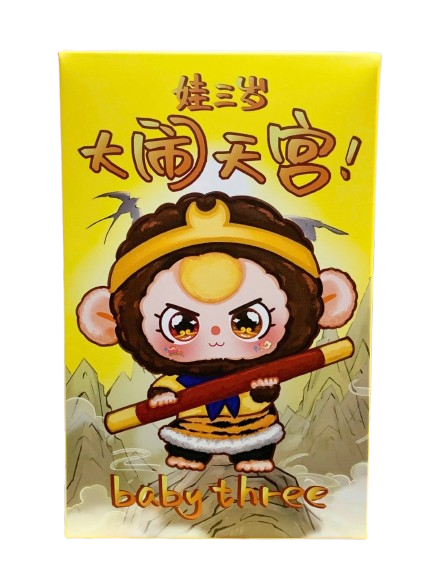 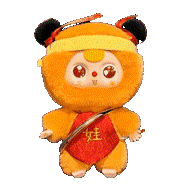 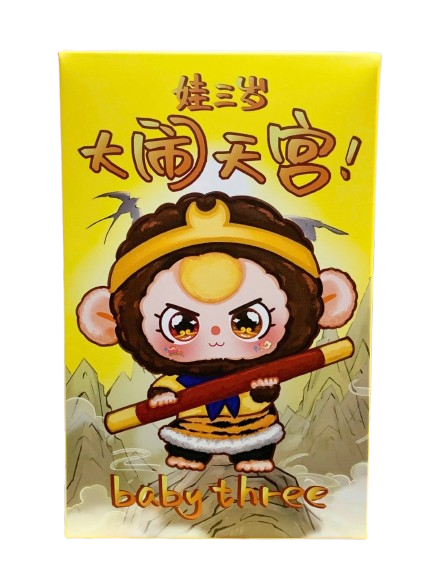 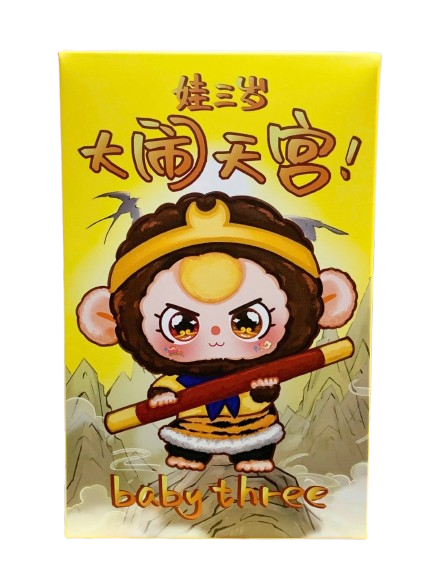 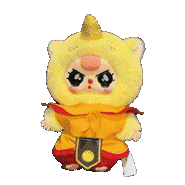 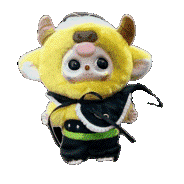 1
2
3
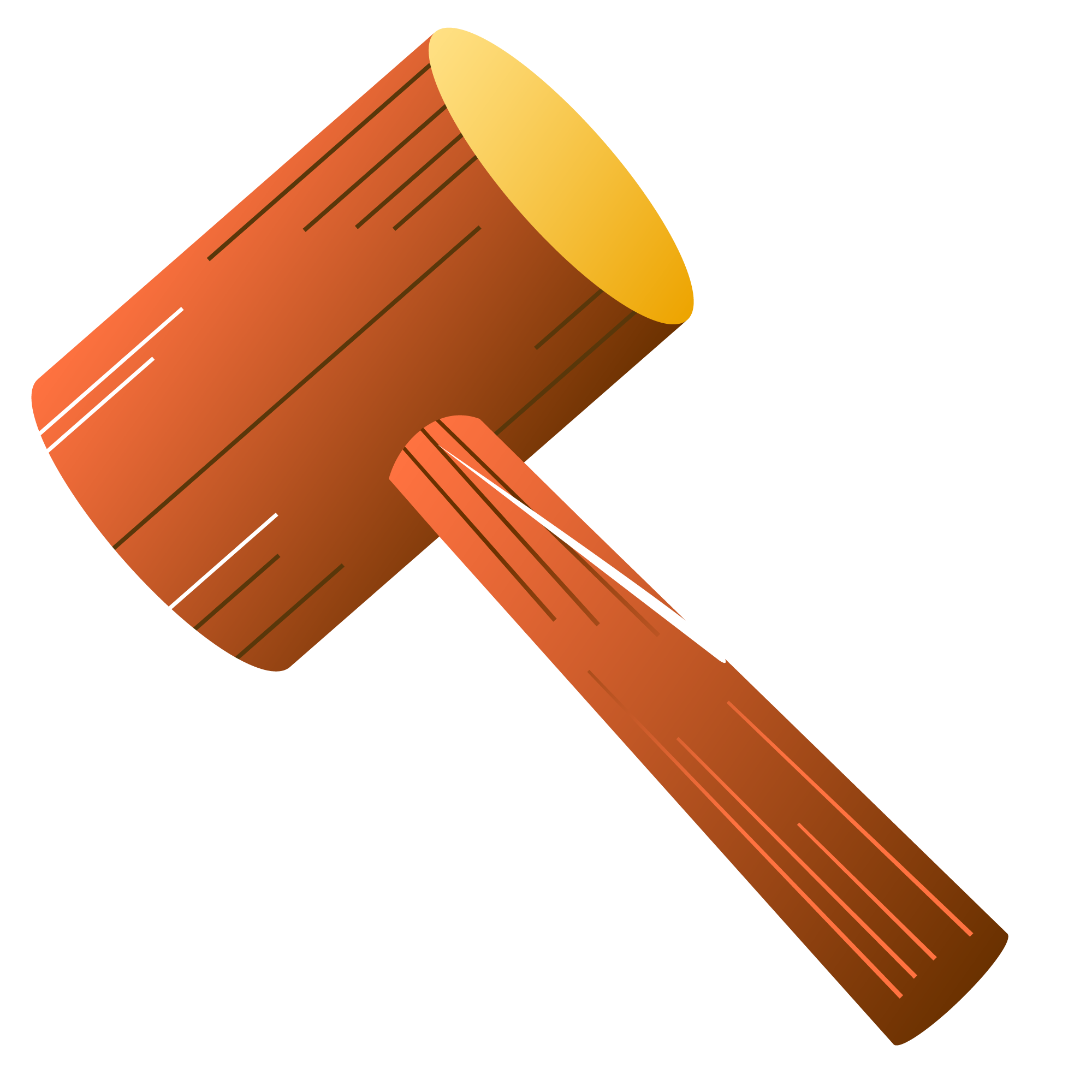 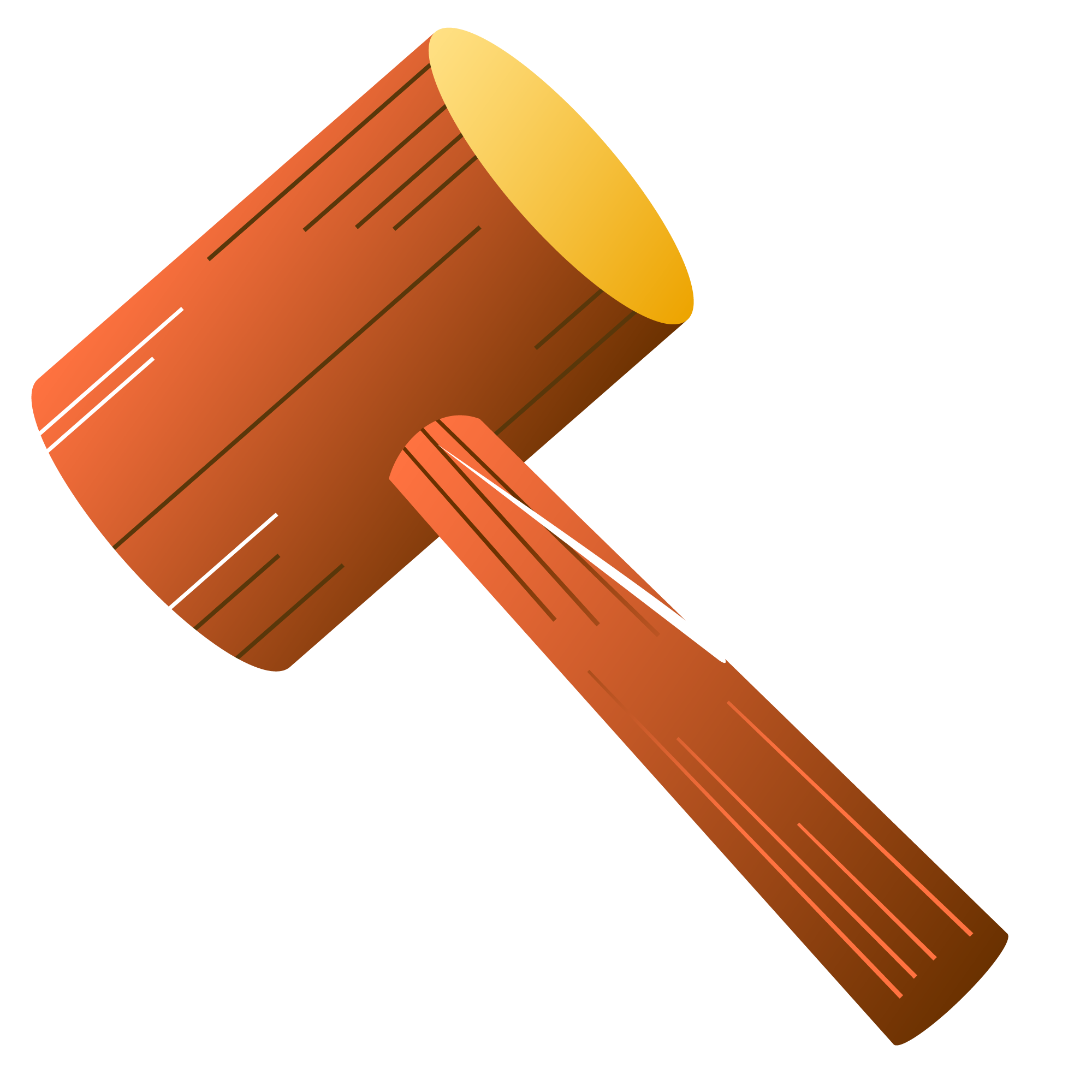 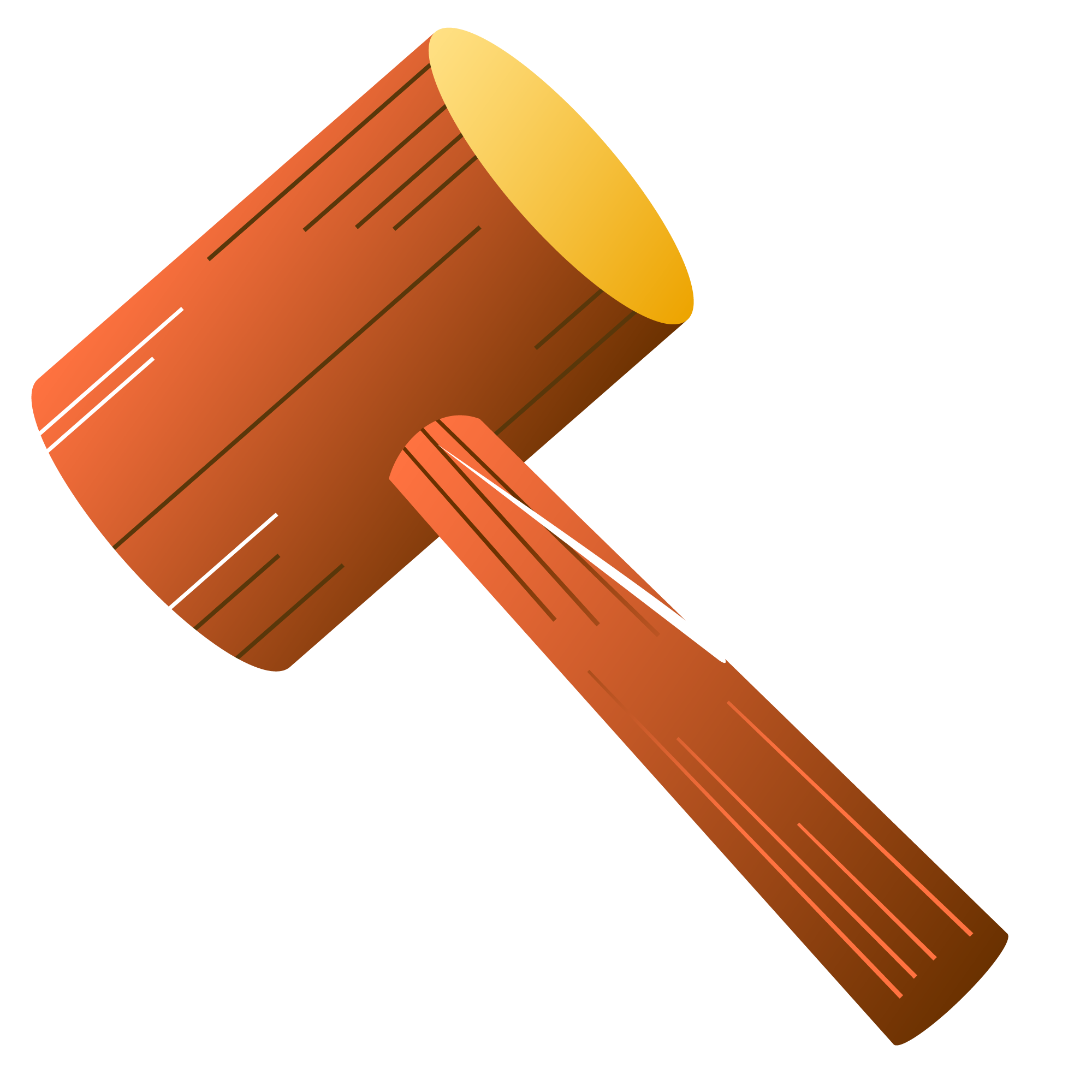 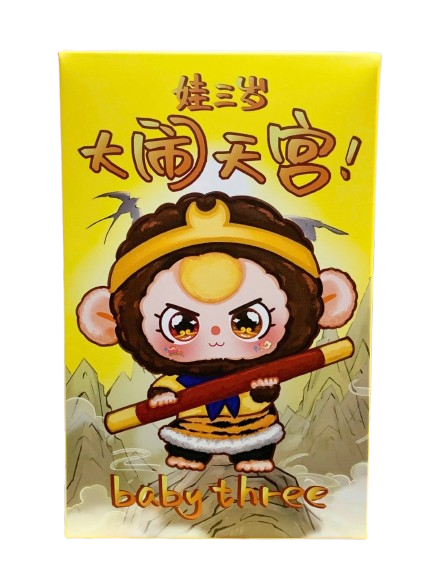 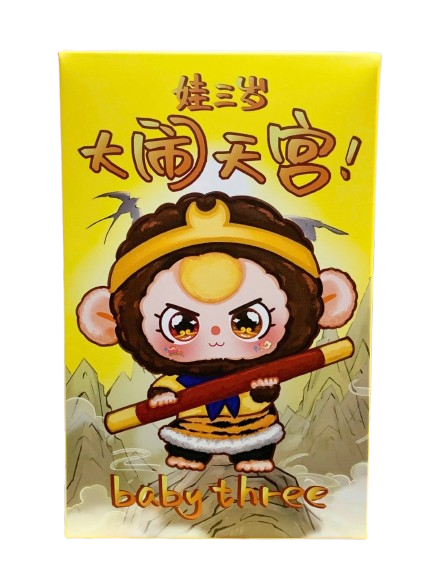 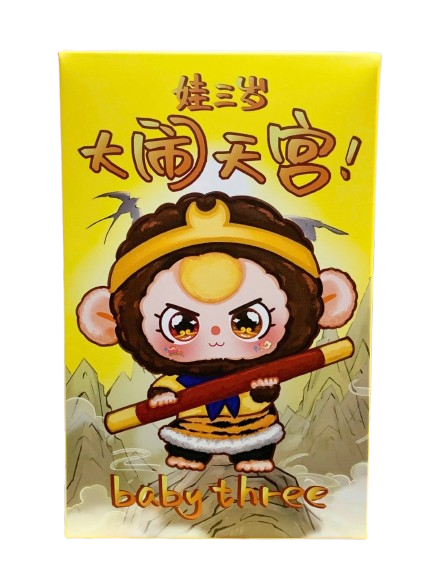 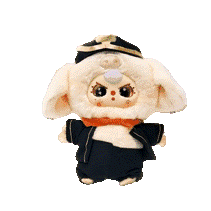 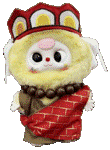 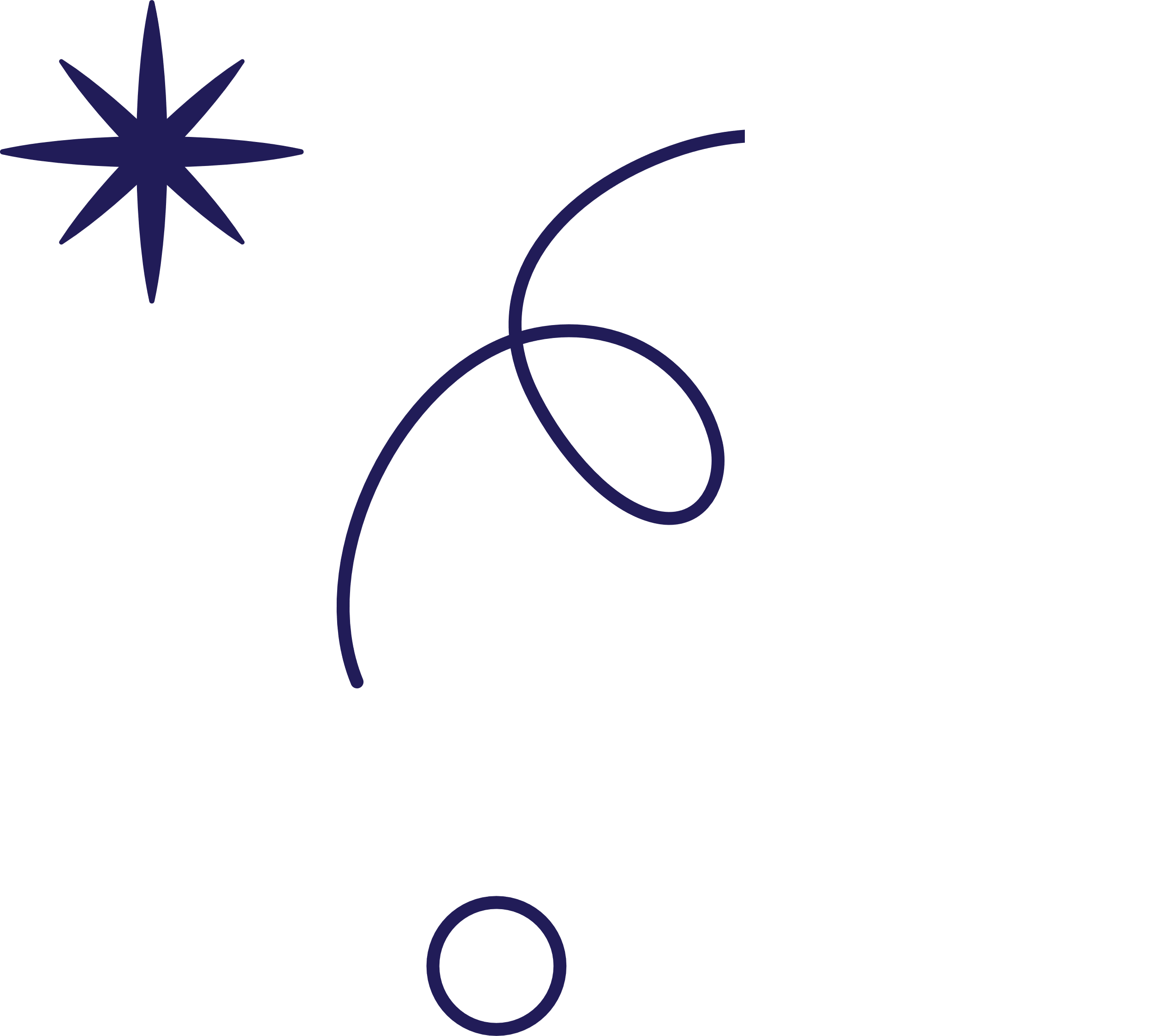 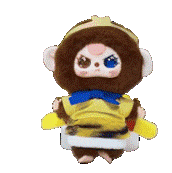 4
5
6
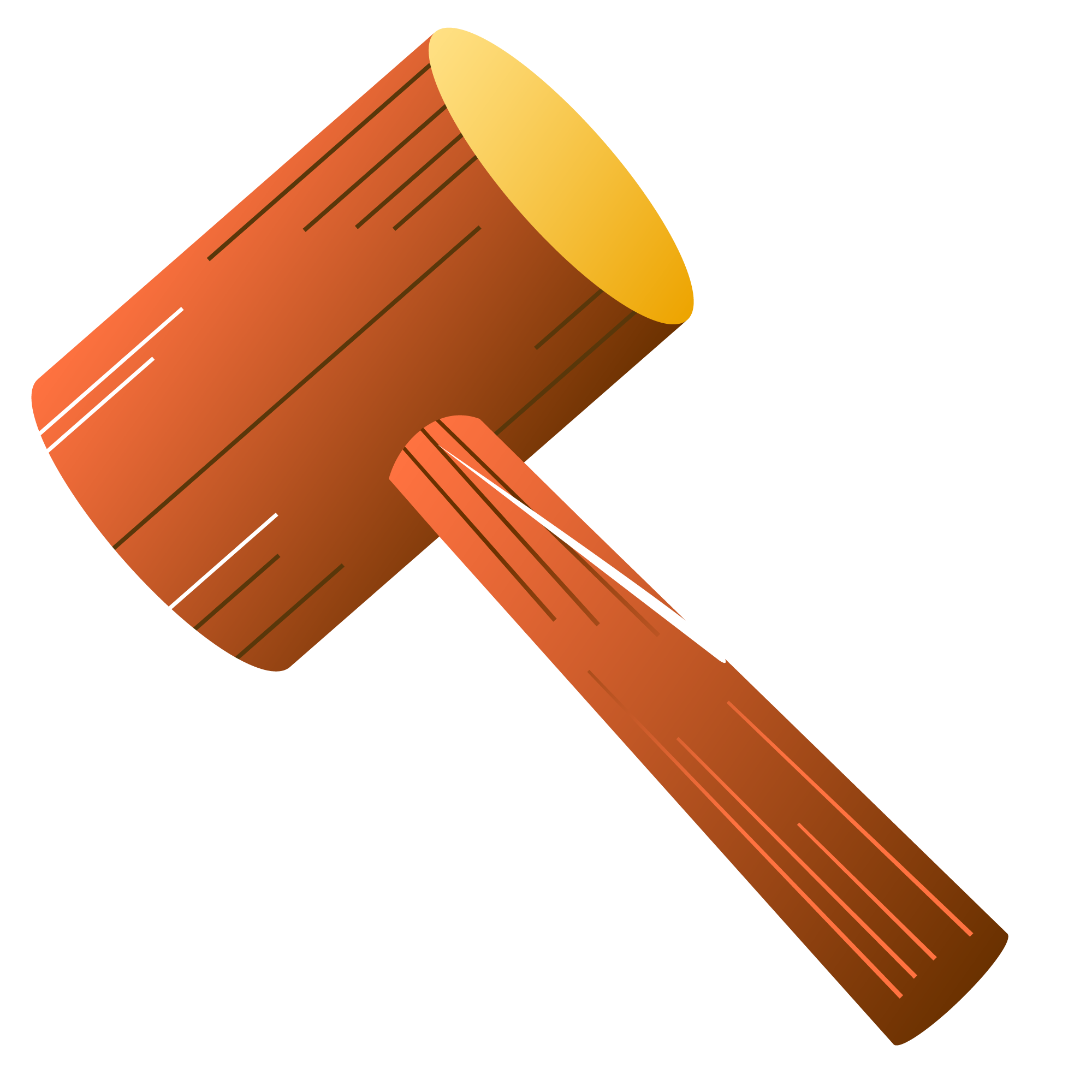 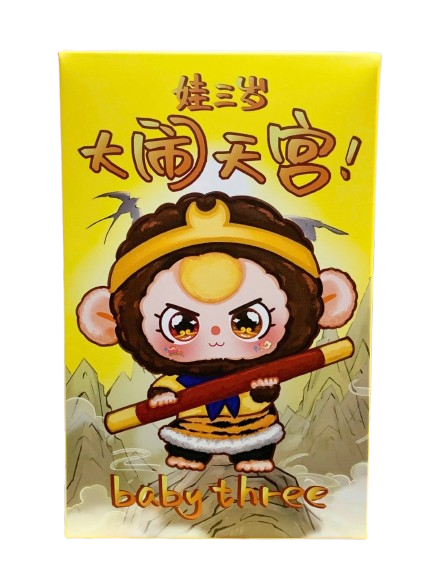 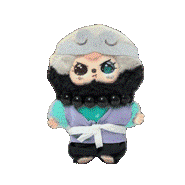 7
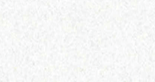 Câu 1: Để tạo thư mục mới em nháy chuột phải chọn:
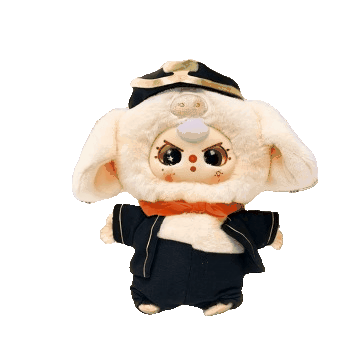 A. Rename
C. New folder
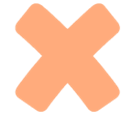 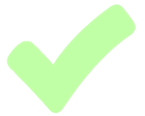 B. Delete
D. Copy
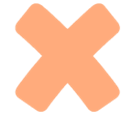 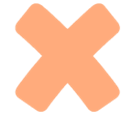 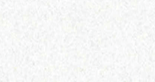 CÂU 2: Trên cửa sổ This PC, để mở một thư mục ở khung bên phải, chúng ta chọn thao tác nào với thư mục?
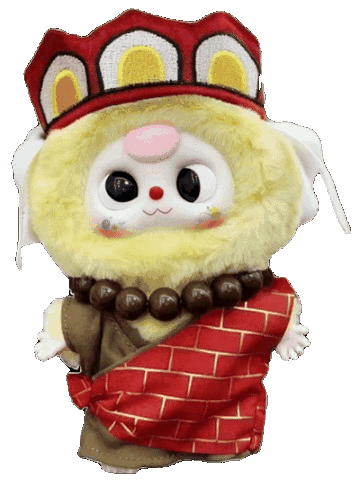 C. Di chuyển chuột
A. Nháy phải chuột
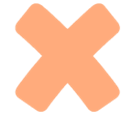 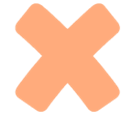 B. Kéo thả chuột
D. Nháy đúp chuột
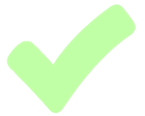 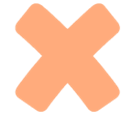 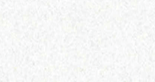 Chúc bạn may mắn lần sau
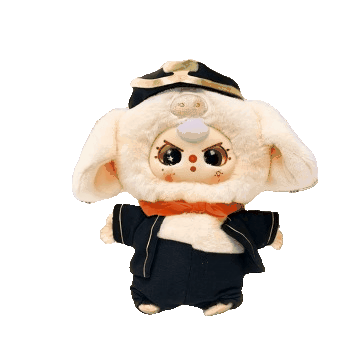 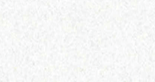 CÂU 3: Để xóa thư mục em chọn lệnh:
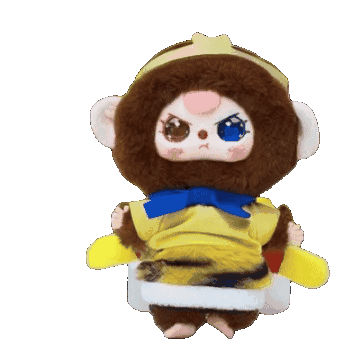 Rename
C. Copy
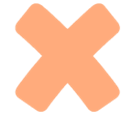 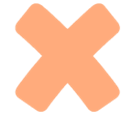 B. Delete
D. Paste
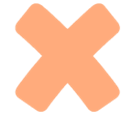 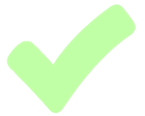 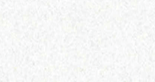 Bạn được tặng một tràng pháo tay
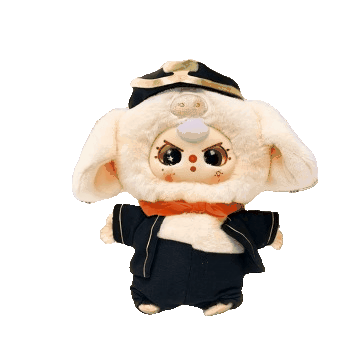 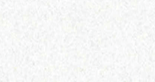 Chúc bạn có một ngày học tập vui vẻ
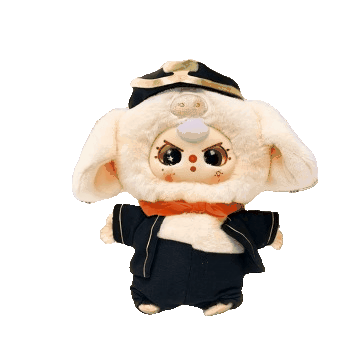 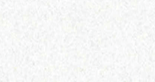 Bạn được chọn một bạn khác trả lời câu hỏi
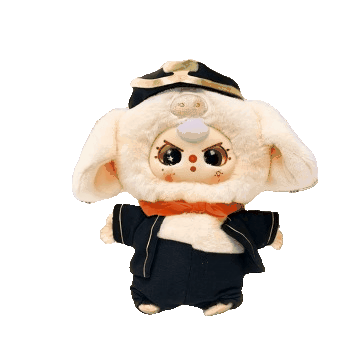 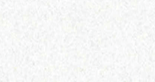 EM ĐÃ THỰC HÀNH
2. Thao tác với thư mục
1. Khám phá cây thư mục
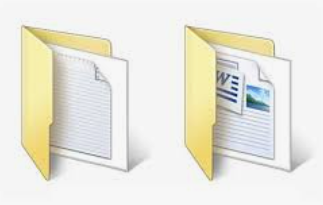 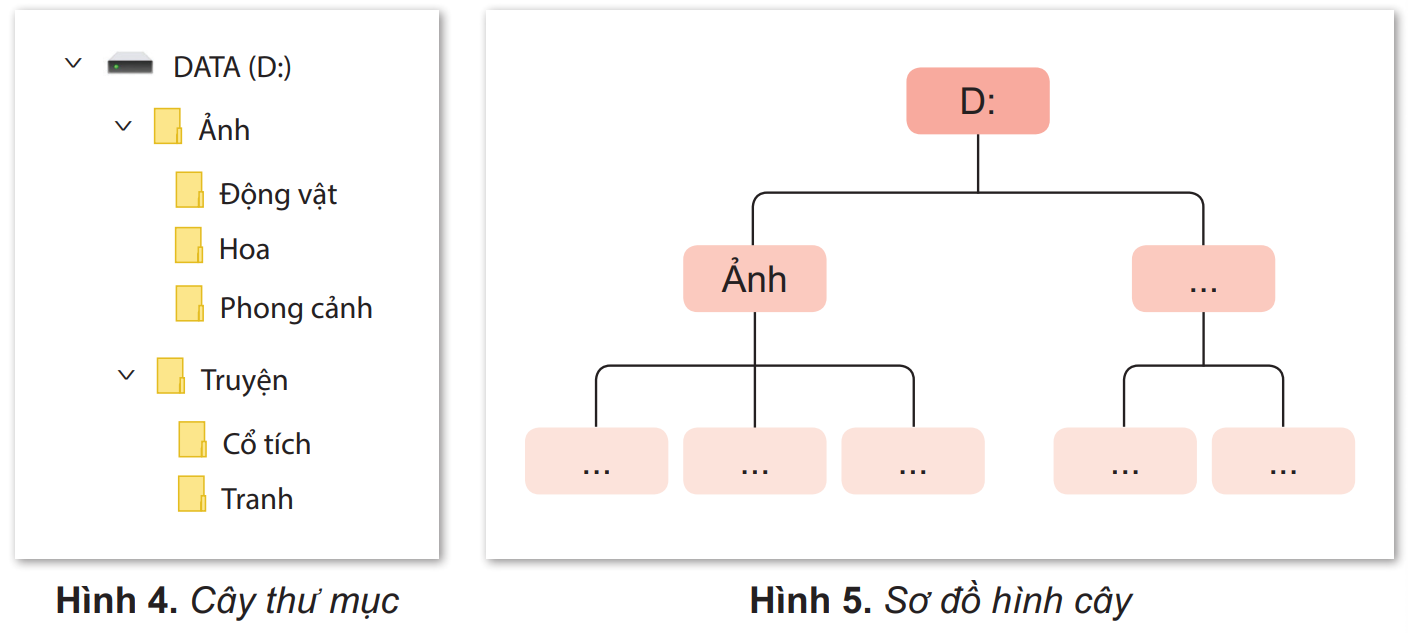 Thực hành với tệp và thư mục trong máy tính
D:\Ảnh\Động vật\Cun-Con.jpg
3. Tìm tệp theo yêu cầu
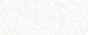 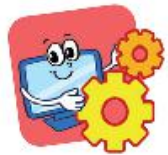 VẬN DỤNG
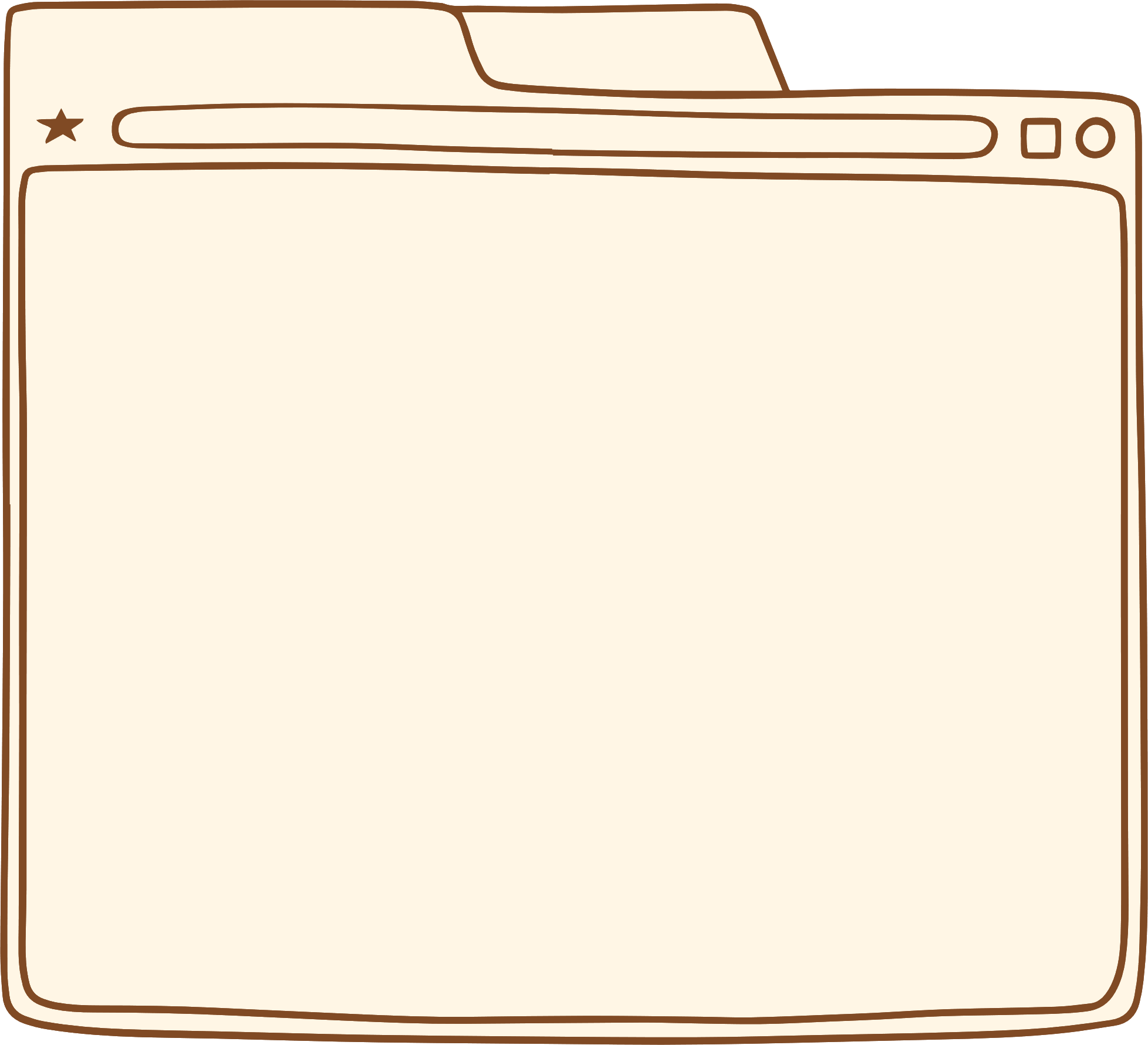 Em hãy tạo thư mục Anh chup và các thư mục con để lưu ảnh của mình một cách hợp lí.
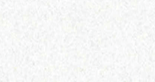 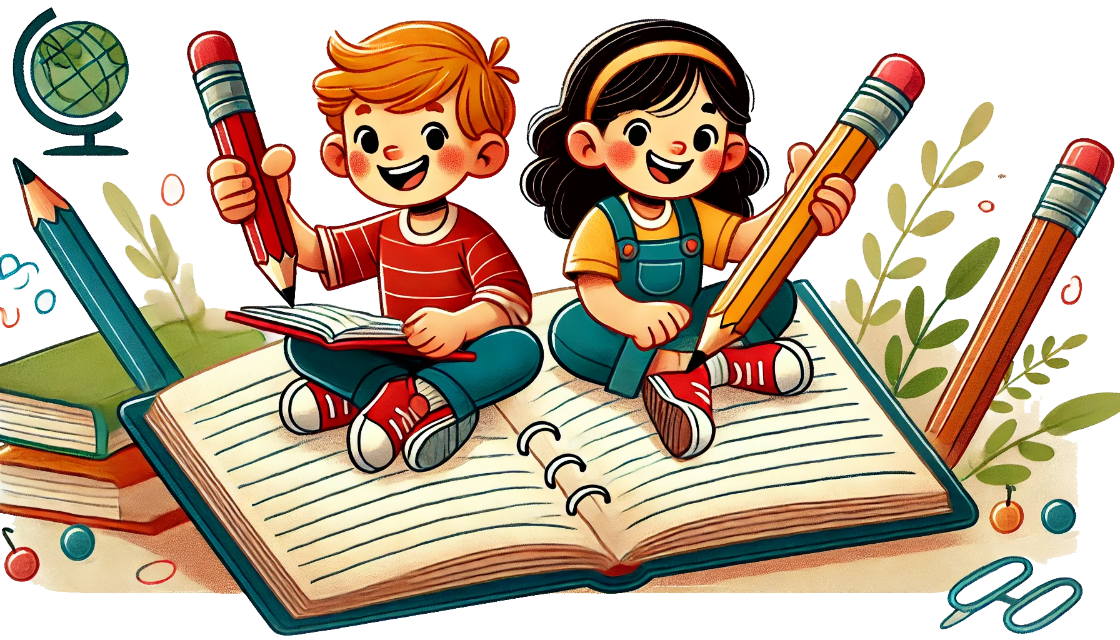 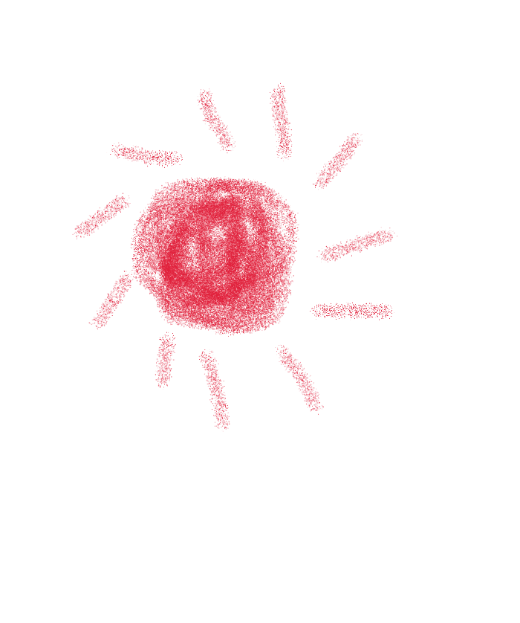 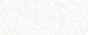 L
L
CHÚC THẦY CÔ GIÁO 
VÀ CÁC EM HỌC SINH SỨC KHỎE
LOVE
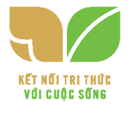 G
PIRCE
L
S
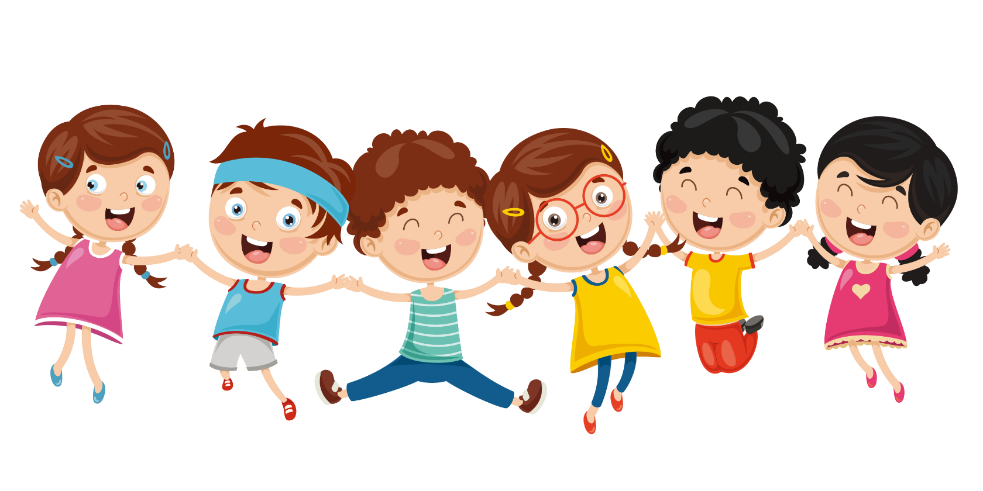 T
H
L
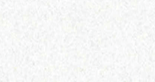 Tạo thư mục: 
Bước 1: Trong khung bên trái của cửa sổ This PC, nháy chuột vào ổ đĩa D
Bước 2: Trong dải lệnh Home, chọn lệnh New Folder 
Bước 3: Gõ tên thư mục, nhấn phím Enter để kết thúc.
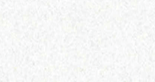 Đổi tên thư mục: 
Bước 1: Nháy chuột vào thư mục cần đổi tên
Bước 2: Trong dải lệnh Home, chọn lệnh Rename
Bước 3: Gõ tên mới, nhấn phím Enter để kết thúc
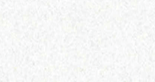 Xoá thư mục: 
Bước 1: Nháy chuột vào thư mục cần xoá
Bước 2: Trong dải lệnh Home, chọn lệnh Delete
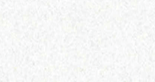 Tìm tệp ở trong thư mục cho trước theo yêu cầu: 
Bước 1: Mở cửa sổ làm việc với tệp và thư mục
Bước 2: Lần lượt mở các thư mục theo yêu cầu để đến được tệp cần tìm
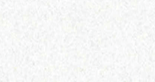 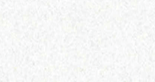 CÁC HOẠT ĐỘNG
KHỞI ĐỘNG
THỰC HÀNH
LUYỆN TẬP